ГБУЗ СО «Новокуйбышевская центральная городская больница»
Тема: «Особенности этики и деонтологии в медицине»
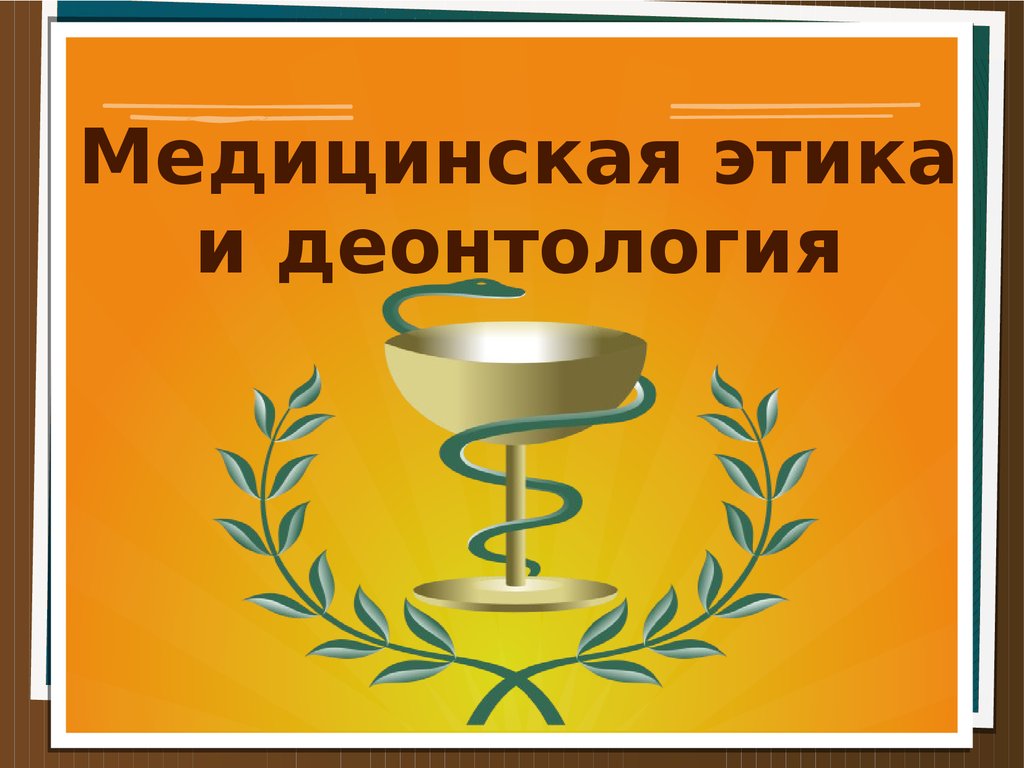 Выполнила: старшая медицинская сестра хирургического отделения №2 –Мячина Алина Александровна
Медицинская этика и деонтология представляют собой особенности медицинской деятельности, основанной на взаимном доверии больного и медицинского работника, которому больной добровольно вверяет свое здоровье, а иногда и жизнь.
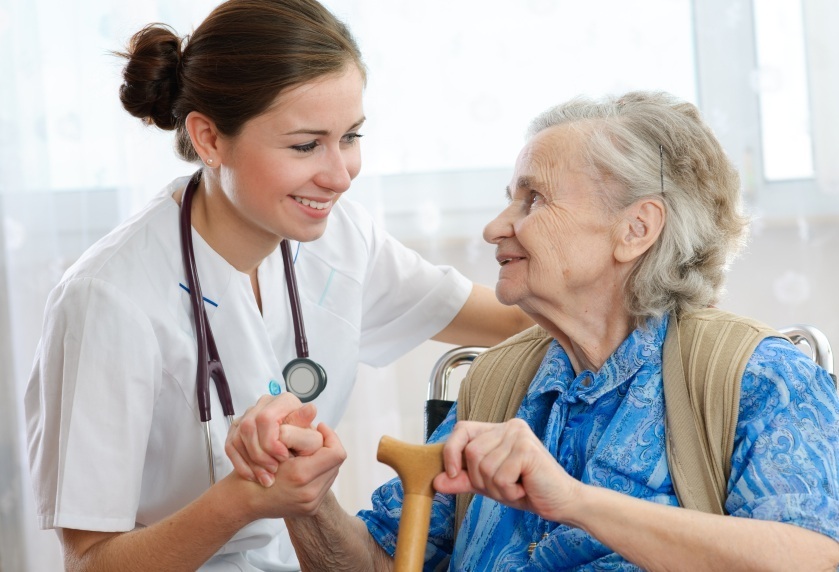 Медицинская этика (греч. etohs - обычай, нрав, характер) как часть общей этики рассматривает вопросы нравственности медицинского работника, включая совокупность норм его поведения и морали, чувство профессионального долга и чести, совести и достоинства.
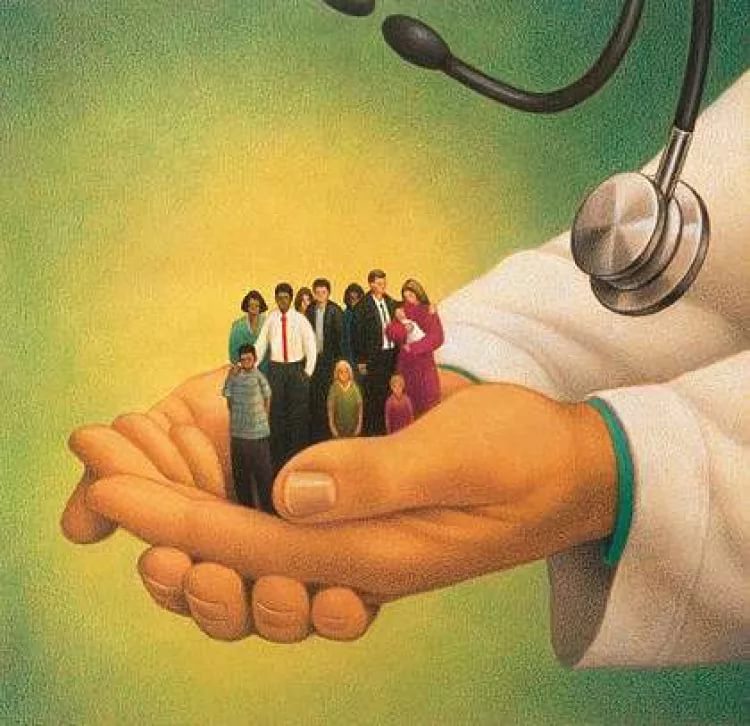 Под медицинской деонтологией (греч. deon - должное) понимают принципы поведения медицинских работников, направленные на максимальное повышение пользы лечения и устранение последствий неполноценной медицинской работы. Деонтология является частью медицинской этики, медицинской морали.
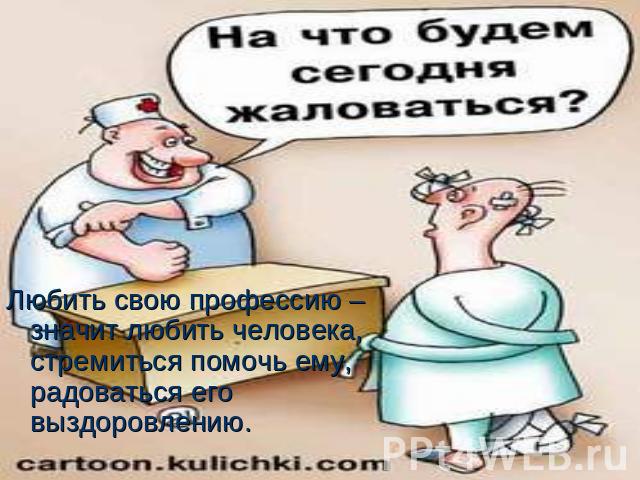 Однако в настоящее время новейшие достижения медицинской науки и техники заставляют несколько с другой точки зрения рассматривать традиционные нормы медицинской деонтологии. Былой принцип "врач-больной" заменяется новым "врач-прибор-больной", а потребность больного в чутком и внимательном отношении медицинского работника, в его добром слове, вселяющем надежду, не уменьшилась, а еще более увеличилась.
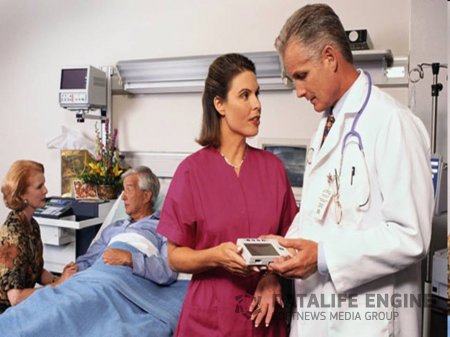 Актуальность проблемы
Своеобразие медицинской этики заключается в том, что в ней, все нормы, принципы и оценки ориентированы на здоровье человека, его улучшение и сохранение. Свое выражение эти нормы первоначально были закреплены в Клятве Гиппократа, которая стала отправной точкой для создания других профессионально-моральных медицинских кодексов. Этический фактор имеет в медицине традиционно большое значение. Более восьмидесяти лет назад по аналогии с врачебной Клятвой Гиппократа была создана сестринская Клятва Флоренс Найтингейл.
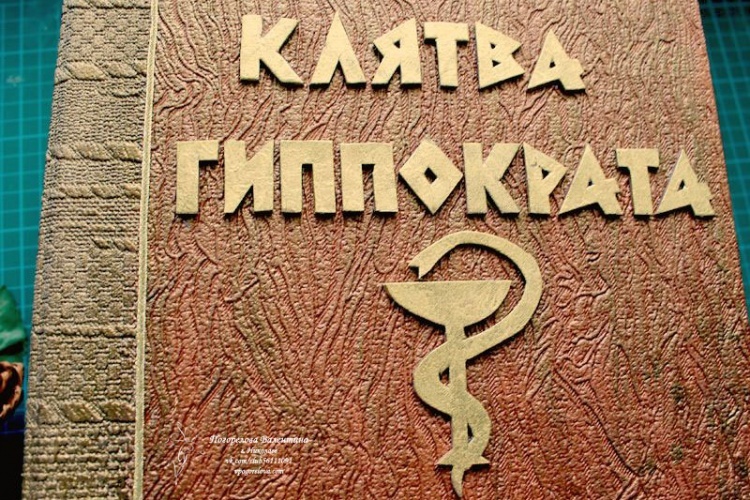 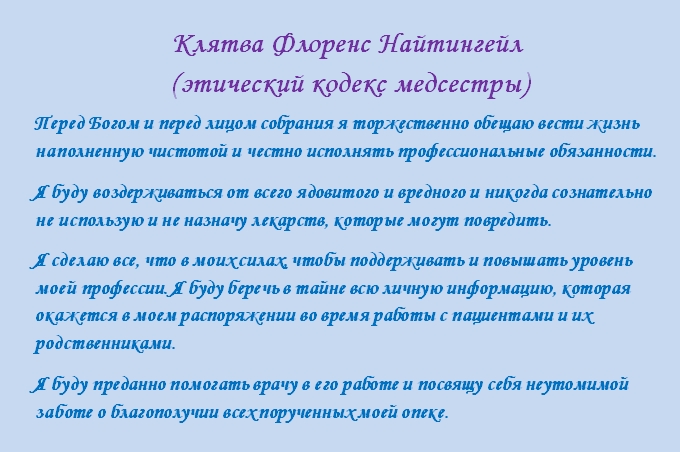 Этические нормы и явления
Были сформулированы и получили научное признание основные категории медицинской этики: долг, совесть, честь и достоинство. Естественно, что все этические категории связаны между собой, взаимно дополняют и усиливают друг друга.
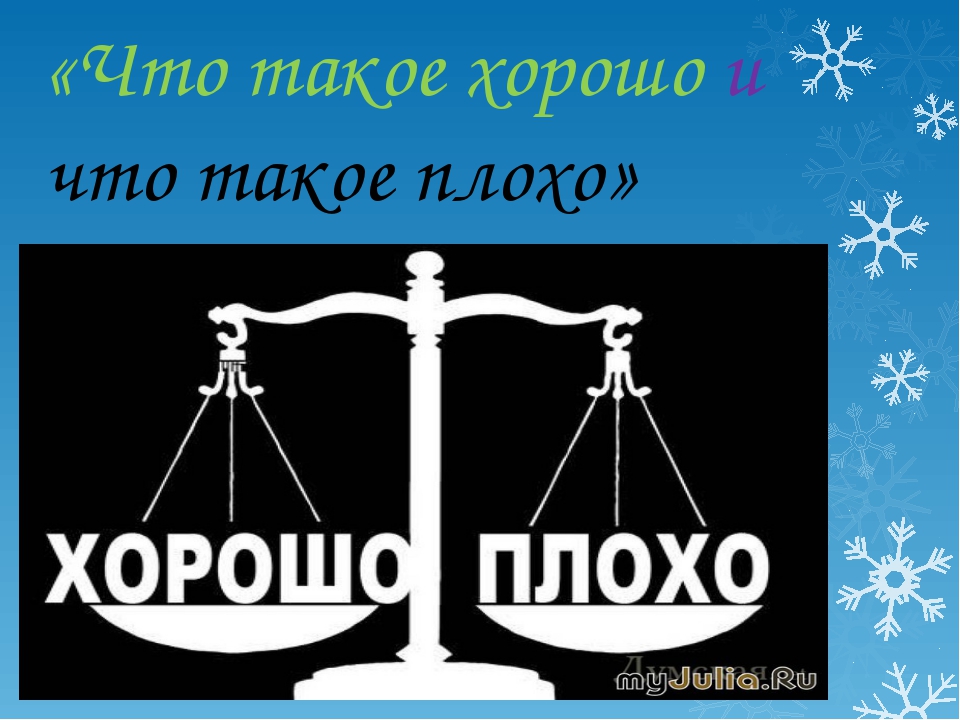 Долг - центральная категория медицинской этики, определяющая как должностную, так и нравственную стороны профессиональной деятельности, отношение медицинского работника к исполнению своих служебных обязанностей.
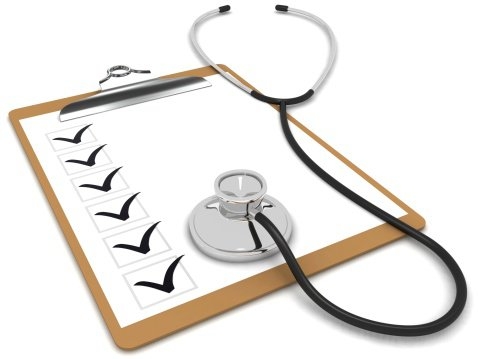 Совесть - этическая категория, выражающая высшую форму способности личности осуществлять нравственный самоконтроль, самостоятельно формулировать для себя нравственные обязанности, требовать от себя их выполнения и производить самооценку совершаемых поступков. Совесть- это внутреннее осознание своего профессионального долга, профессиональной ответственности как личного долга и личной ответственности.
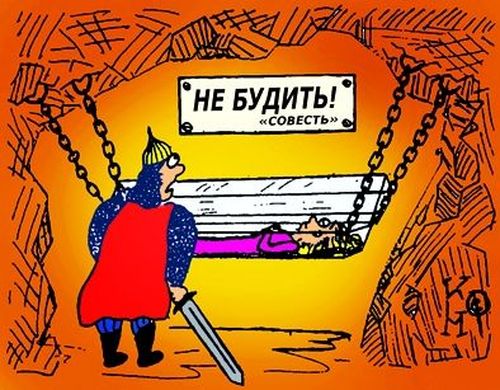 Честь и достоинство - этические категории, определяющие отношение человека, как к самому себе, так и к другому человеку, к обществу в целом. По своему содержанию понятие чести очень близко к понятию «достоинство». Обе эти категории определенным образом регулируют поведение человека и определяют отношение к нему со стороны окружающих, они испытывают на себе влияние других категорий этики, особенно долга и совести, без которых нет личной чести и достоинства.
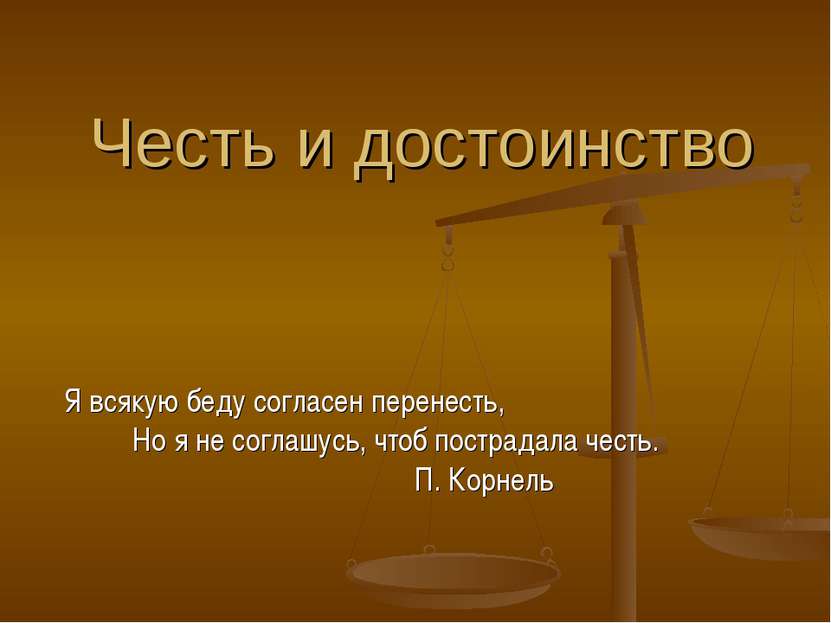 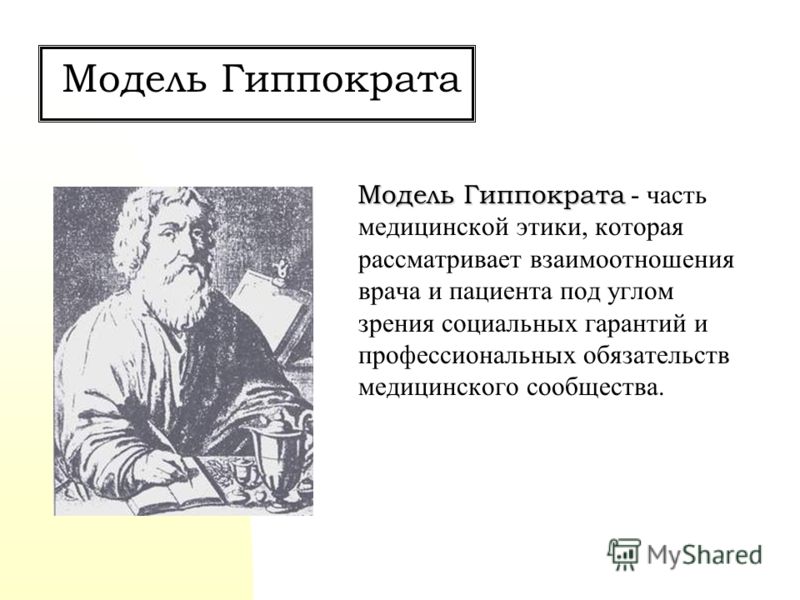 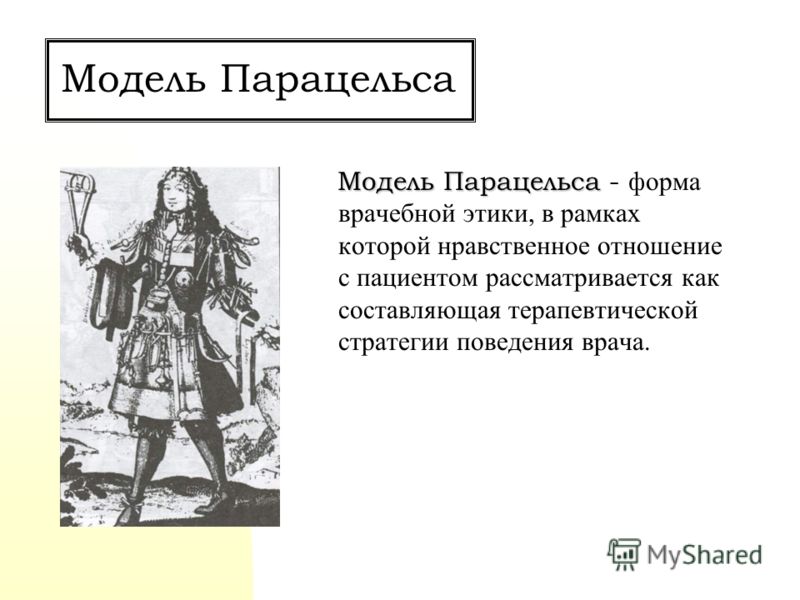 Моральные и профессиональные качества медицинского работника
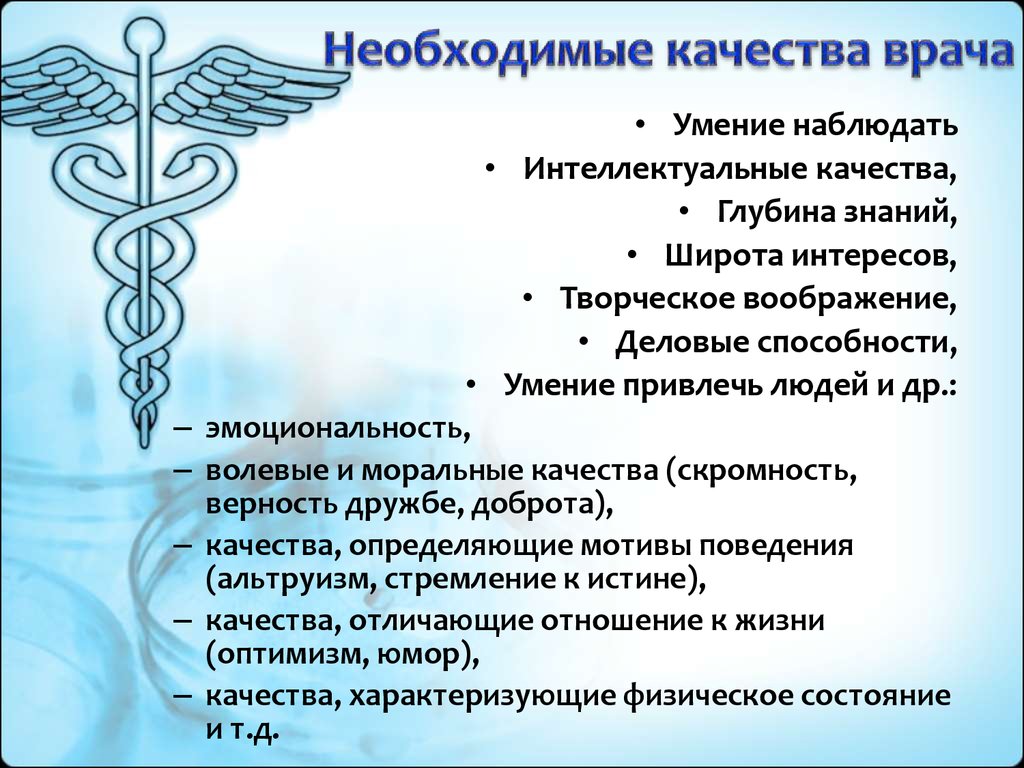 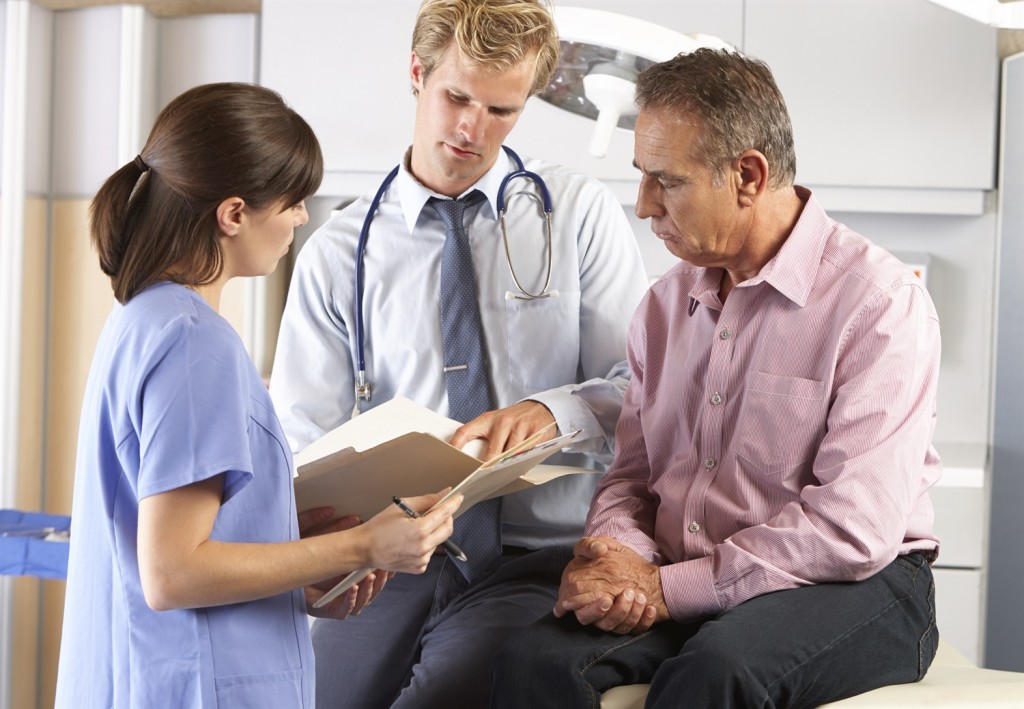 Сегодня для наших пациентов важно чтобы медицинская помощь, которую мы оказываем, была на самом высоком уровне качества.

Если этого нет, то возникают конфликты. 

80% жалоб, с которыми недовольные 
пациенты обращаются на нас, 
обоснованы и подтверждаются. 



Из всех жалоб 75% - это вопросы неэтичного 
поведения медработников. Это грубость, 
нарушение норм этики, погрешности  в уходе,
 нарушение прав пациента. 

.
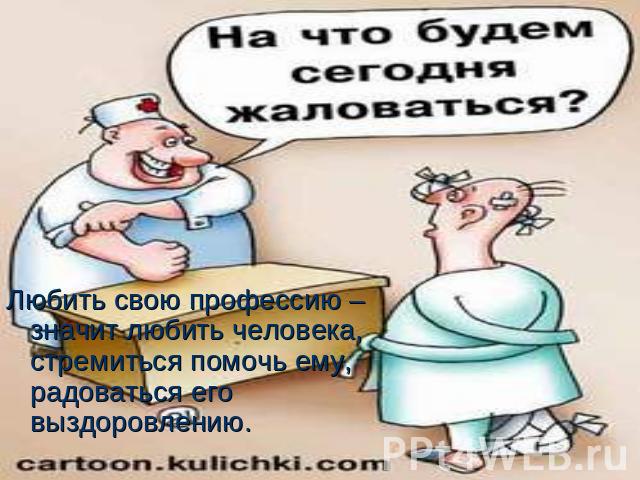 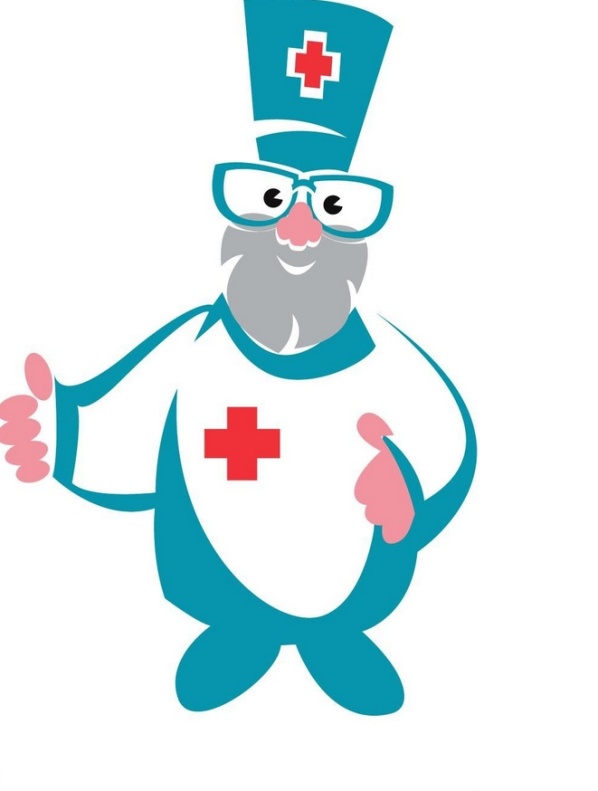 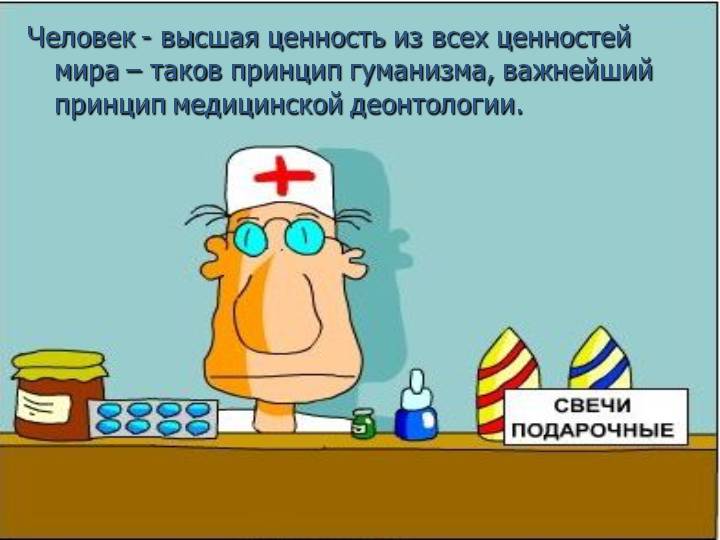 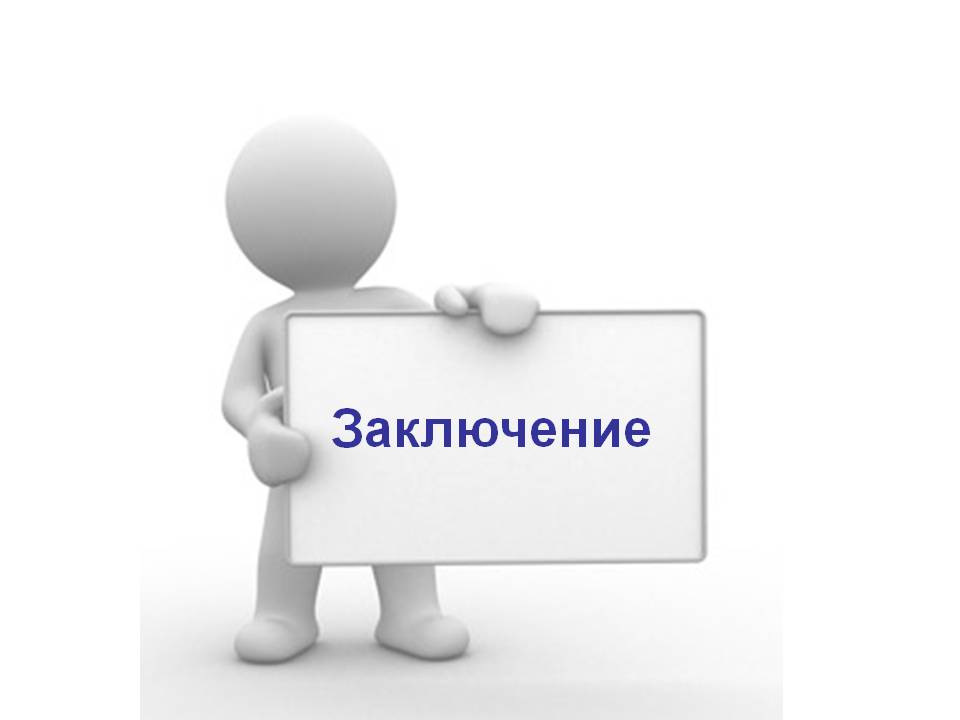 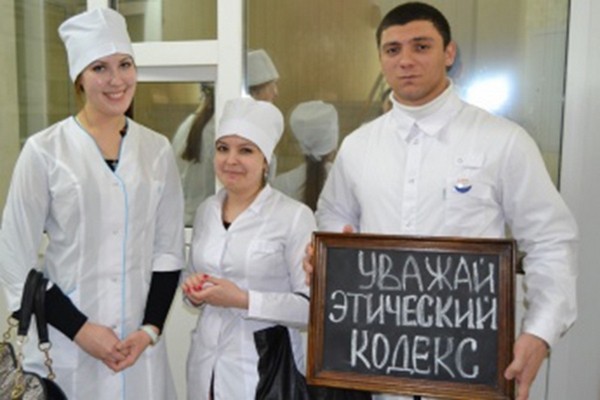 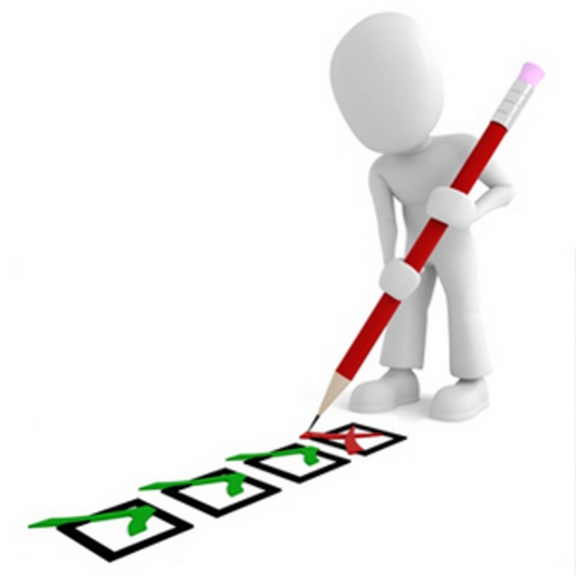 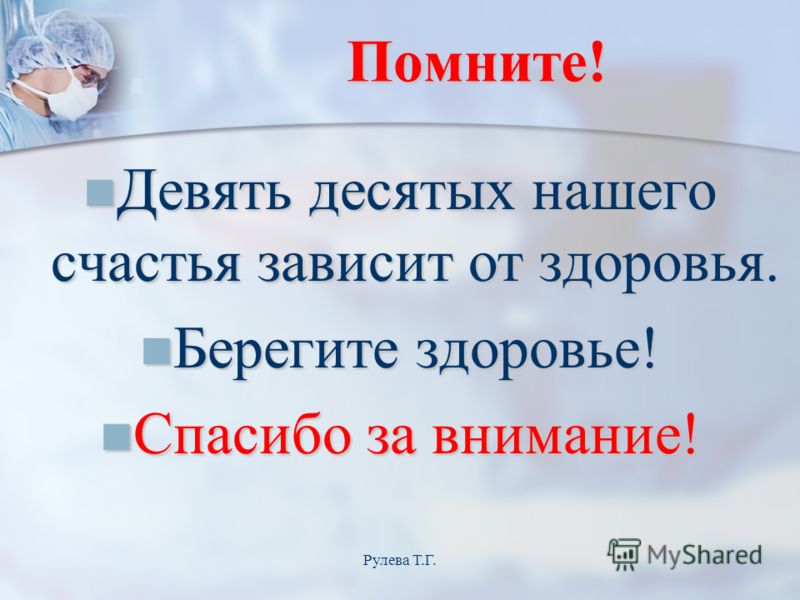